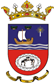 ÓRGANOS MUNICIPALES (art. 30 Ley de Municipios de Canarias)ÓRGANOS MUNICIPALES POLÍTICO-REPRESENTATIVOS
PLENO
D. José Juan Cruz Saavedra
Dª Carmen Gloria Rodríguez Rodríguez
D. Carmelo Tomás Silvera Cabrera
Dª Josefa Kalinda Pérez O´Pray
D. Ulpiano Manuel Calero Cabrera
Dª María José González Díaz
D. Sergio García González
Dª Laura Callero Duarte
D. Christopher Notario Déniz
D. José Francisco Hernández García
Dª Saray Rodríguez Arrocha
Dª Juana Aroa Pérez Cabrera
D. Ramón Lorenzo Melián Hernández
D. Israel López Machín
D. Francisco Javier Aparicio Betancort
Dª María del Cristo Acosta de Armas
Dª Gemma María Melián Rodríguez 
D. Rayco Mesa Morín 
D. Marcial Nicolás Cabrera San Ginés
D. Amado Jesús Vizcaíno Eugenio 
D. Andrés Manuel Fernández Pérez
JUNTA DE GOBIERNO LOCAL 
D. José Juan Cruz Saavedra
D. Sergio García González
Dª Josefa Kalinda Pérez O´Pray
D. Ulpiano Manuel Calero Cabrera
Dª María José González Díaz
D. Carmelo Tomás Silvera Cabrera
D. Marcial Nicolás Cabrera San Ginés
D. Andrés Manuel Fernández Pérez
ALCALDE 
D. José Juan Cruz Saavedra
CONCEJALES/AS DELEGADOS/AS
D. Andrés Manuel Fernández Pérez (Turismo, Playas, Infraestructura viaria, Abastecimiento de agua potable a domicilio y evacuación y tratamiento de aguas residuales, Agricultura y Ganadería, y Parques y Jardines Públicos. )
D. Marcial Nicolás Saavedra Sanginés (Servicios Sociales. Participación ciudadana. Actuaciones en la promoción de la igualdad entre hombres y mujeres así como contra la violencia de género. Protección de los animales. Tenencia de animales potencialmente peligrosos. Pesca y Protección Civil)
D. Carmelo Tomás Silvera Cabrera (Economía y Hacienda. Educación. Patrimonio y Contratación. Recursos Humanos)
Dª. Josefa Kalinda Pérez O’Pray (Régimen interior. Promoción de la participación de los ciudadanos en el uso eficiente y sostenible de las tecnologías de la información y las comunicaciones. Administración Electrónica. Atención al ciudadano. Protocolo y Estadística. Ferias, abastos, mercados, lonjas y comercio ambulante. Empleo)
D. Ulpiano Manuel Calero Cabrera (Urbanismo. Actividades Clasificadas. Espectáculos Públicos, Inocuas)
Dª. María José González Díaz (Cultura. Protección y gestión del Patrimonio histórico. Mayores. Cementerios y actividades funerarias)
 D. Sergio García González (Fiestas Patronales del Municipio, movilidad y Transporte colectivo urbano. Deportes)
Dª Laura Callero Duarte (Sanidad. Protección de la salubridad pública)
D. Christopher Notario Déniz (Juventud. Albergue de Tegoyo. Parque Móvil. Limpieza de dependencias)
TENIENTES DE ALCALDE

1.- D. Andrés Manuel Fernández Pérez, Primer Teniente de Alcalde.

2.- D. Marcial Nicolás Saavedra Sanginés, Segundo Teniente de Alcalde.

3.-D. Carmelo Tomás Silvera Cabrera, Tercer Teniente de Alcalde.

4.-Dª. Josefa Kalinda Pérez O’Pray, Cuarta Teniente de Alcalde.

5.-D. Ulpiano Manuel Calero Cabrera, Quinto Teniente de Alcalde.

6.-Dª. María José González Díaz, Sexta Teniente de Alcalde.

7.- D. Sergio García González, Séptimo Teniente de Alcalde.
COMISIONES INFORMATIVAS
Comisión informativa de Contratación y Régimen General
Comisión informativa de Servicios Sociales y Fomento de actividades de interés municipal
Comisión informativa de Economía y Hacienda, y Especial de Cuentas
Comisión informativa de Urbanismo y Patrimonio
Comisión informativa de Turismo y Relaciones Institucionales